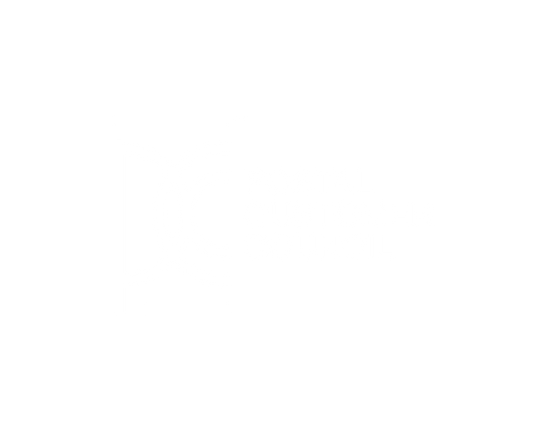 We're Back Live
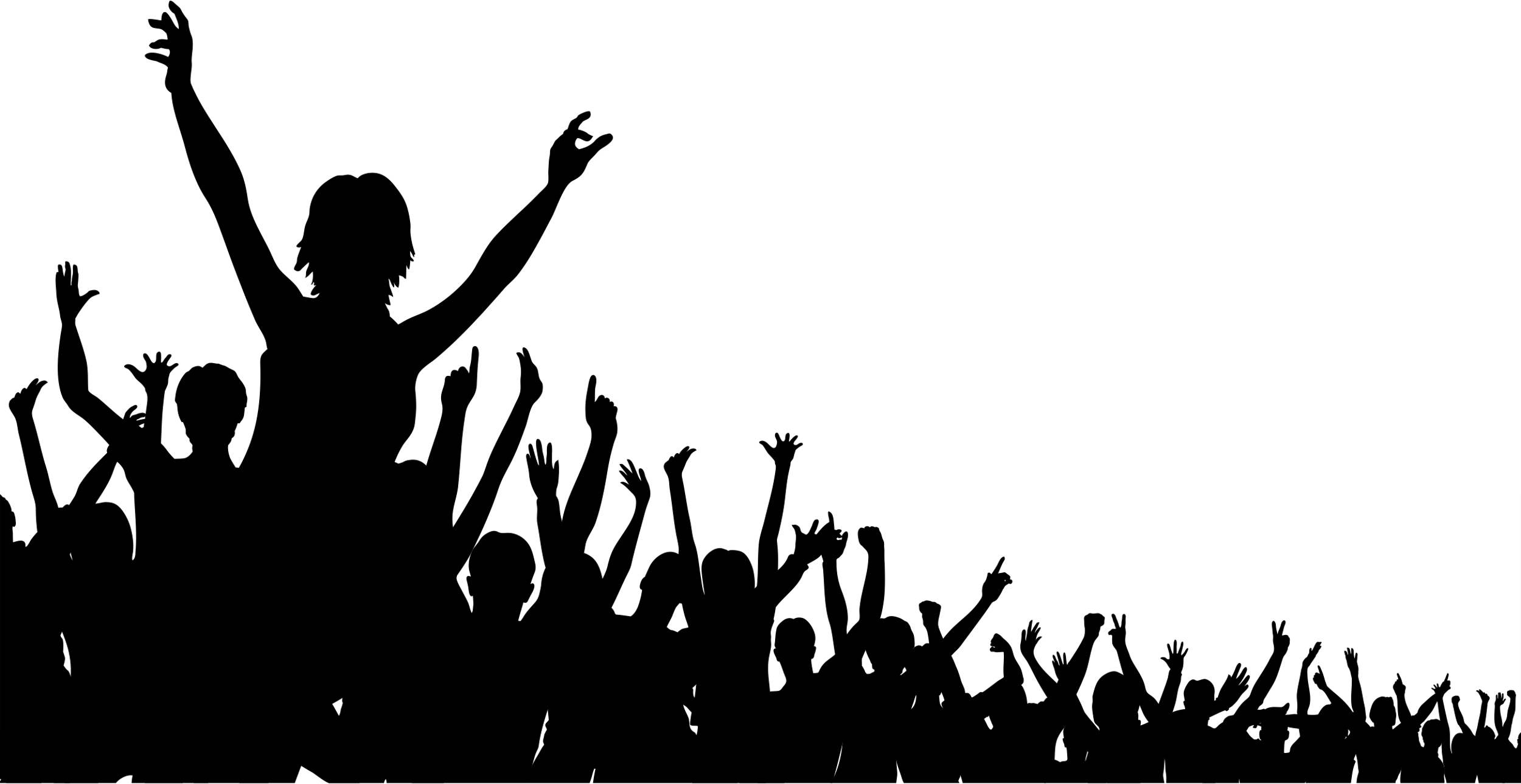 Facing the Future Together
Please Join Us!
Monday, September 19, 2022
8:00 AM - 2:00 PM
American Family Insurance Headquarters Auditorium
 6000 American Parkway, Madison, WI 53783
In-Person!
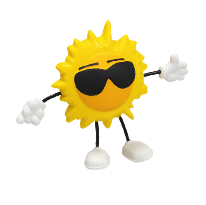 featuring 
Postmaster Louis DeJoy's Video Message 
and Keynote Speaker 
Judy de Torok, USPS VP Corporate Affairs
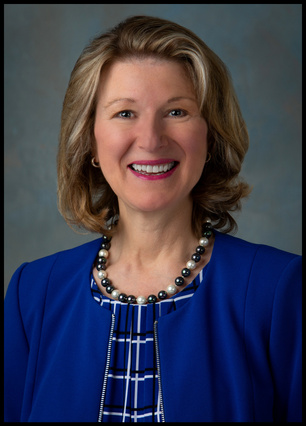 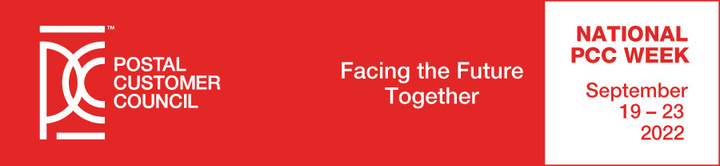 Presort First-Class
Postage & Fees Paid
USPS
Permit No. G-10
Greater Madison PCC
PO Box 14285
Madison WI   53708-0285
National PCC Day 
September 19, 2022
8:00 AM - 2:00 PM CST
Scan the QR Code to Register!
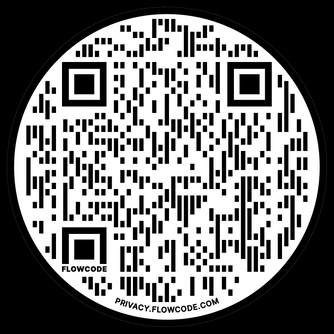 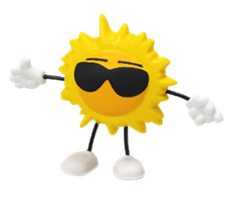 www.madisonpcc.com
Get Connected and Grow!
Presort First-Class
Postage & Fees Paid
USPS
Permit No. G-10
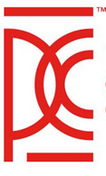 Greater Madison Area 
Postal Customer Council
Greater Madison PCC
PO Box 14285
Madison WI   53708-0285
National PCC Day 
September 19, 2022
8:00 AM - 2:00 PM CST
Scan the QR Code to Register!
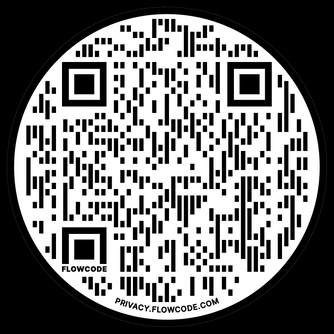 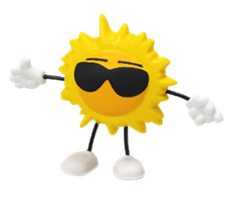 www.madisonpcc.com
Get Connected and Grow!